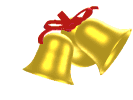 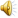 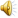 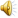 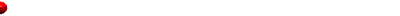 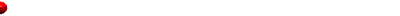 rung chu«ng vµng
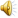 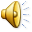 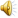 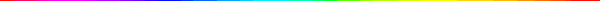 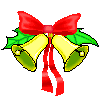 Câu 1: Những hình nào là khối lập phương?
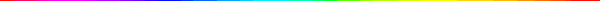 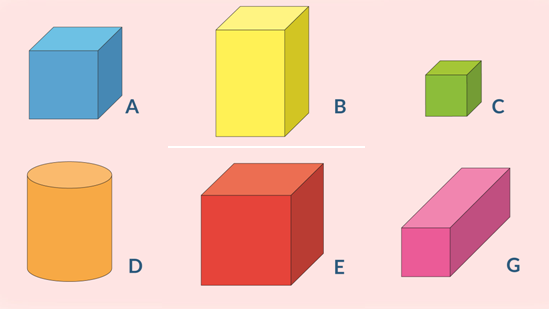 A, C, E
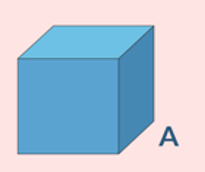 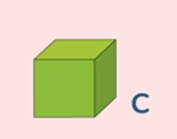 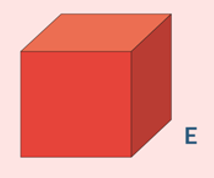 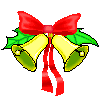 Câu 2: Những hình nào là khối hộp chữ nhật?
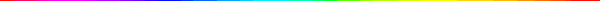 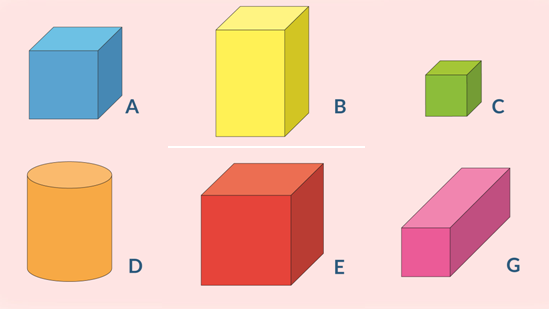 B, G
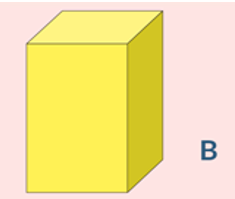 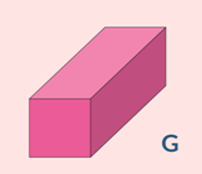 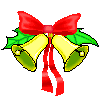 Câu 3: Mặt trước xúc xắc có mấy chấm?
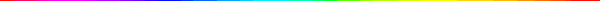 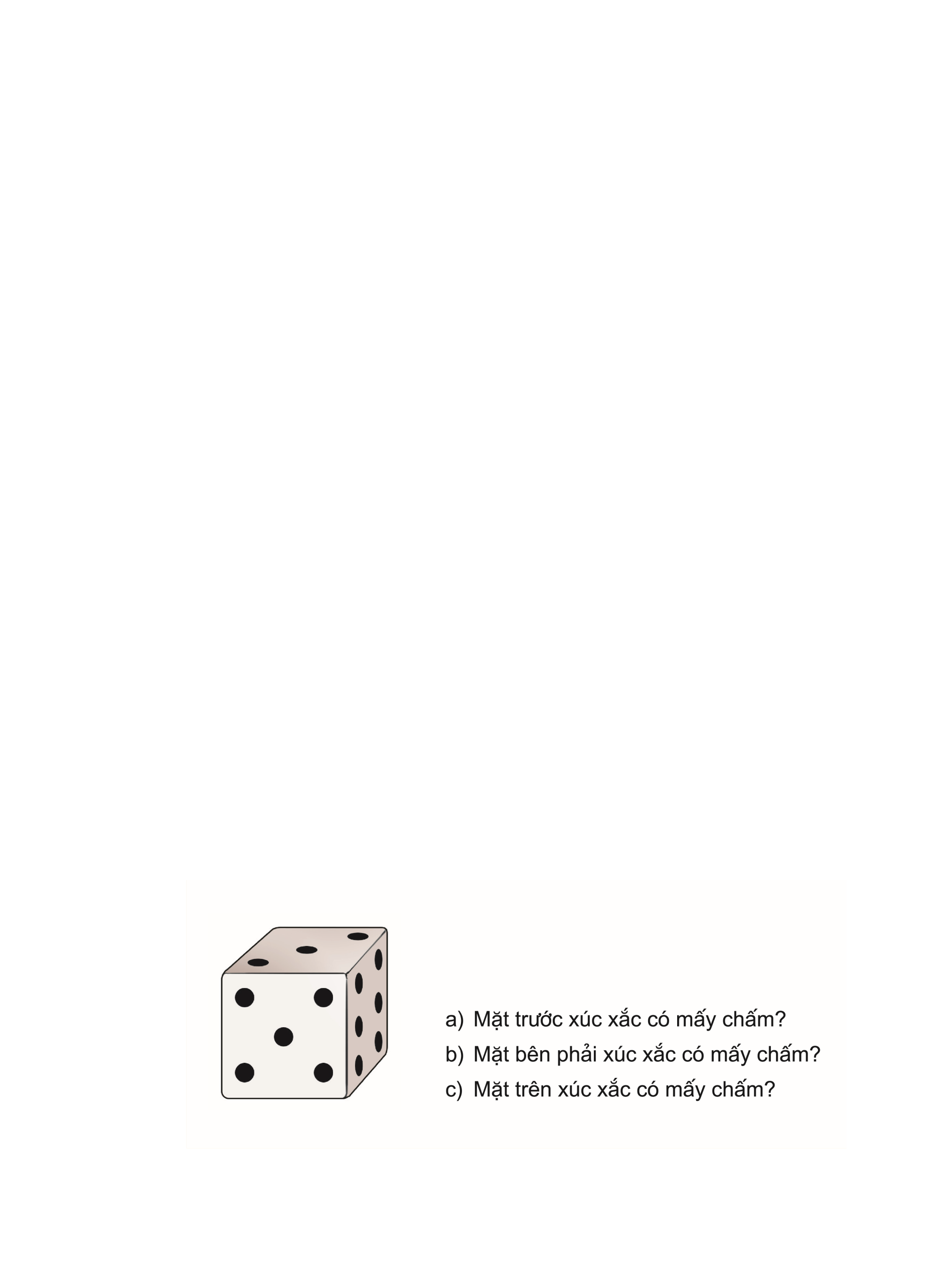 5
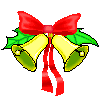 Câu 4: Mặt bên phải xúc xắc có mấy chấm?
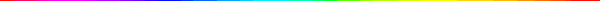 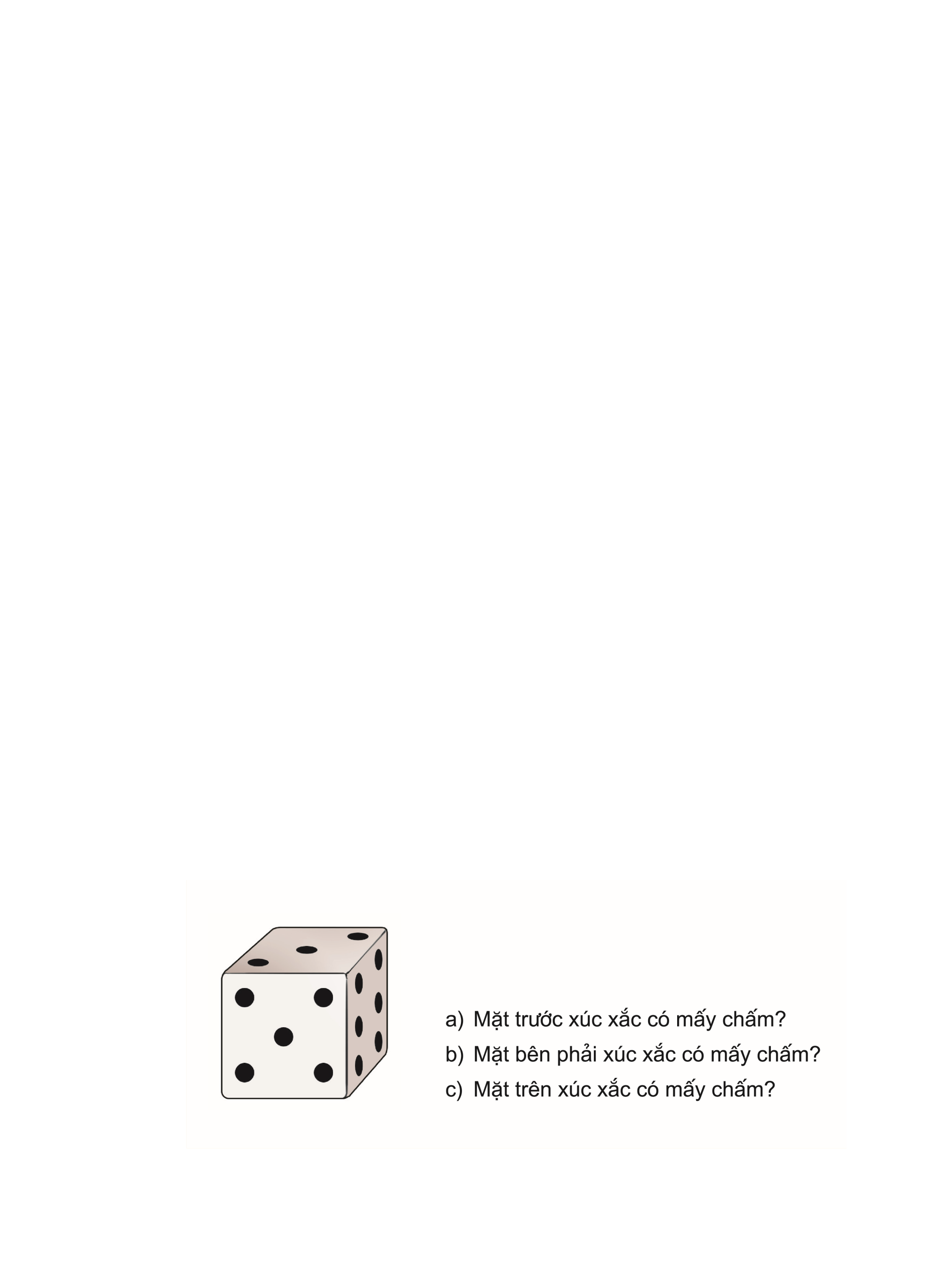 6
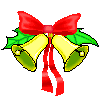 Câu 5: Mặt trên xúc xắc có mấy chấm?
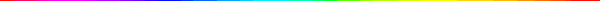 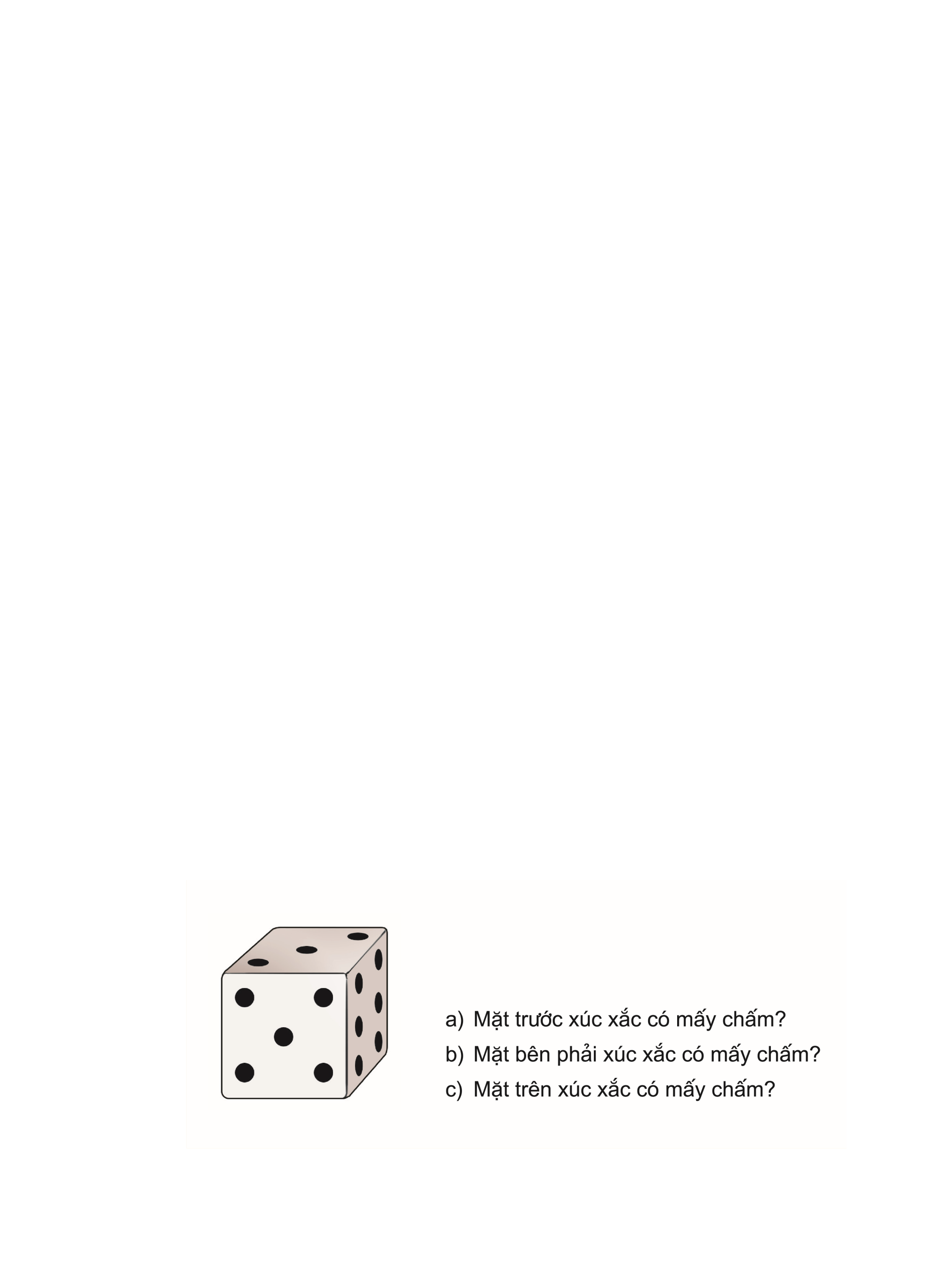 3
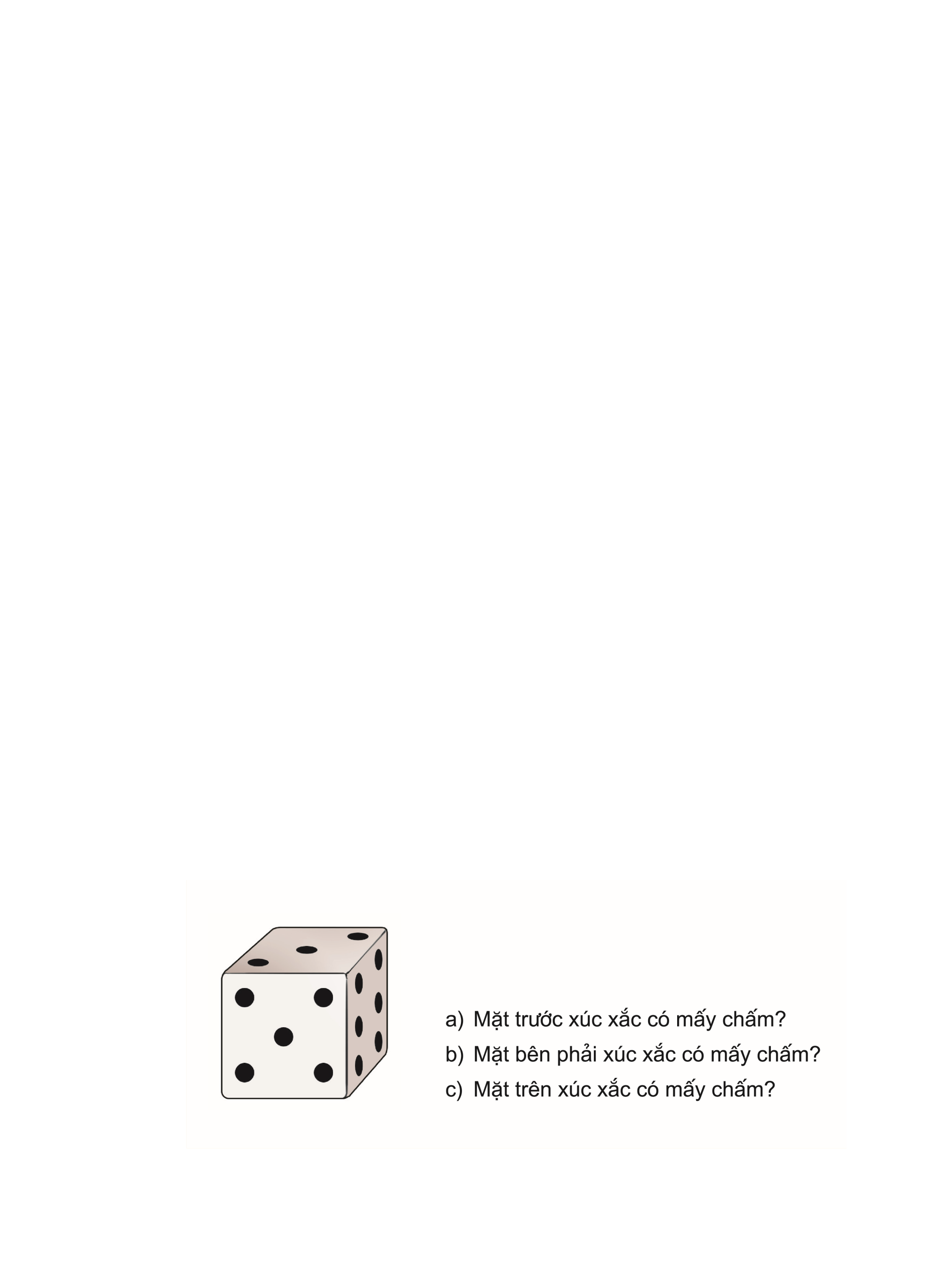 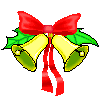 Câu 6: Câu nào đúng?
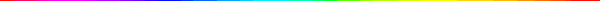 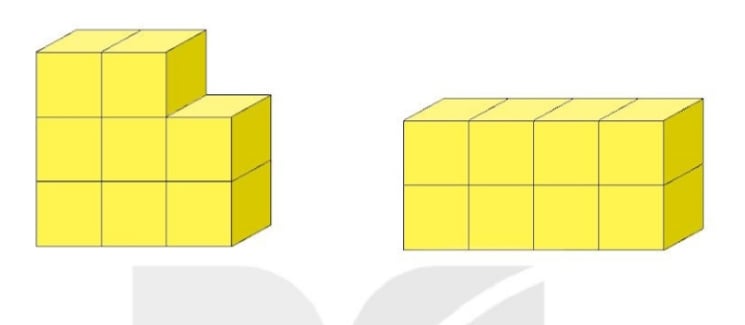 A Hình bên phải có nhiều khối lập phương nhỏ hơn hình bên trái.
B Hai hình có số khối lập phương nhỏ bằng nhau.
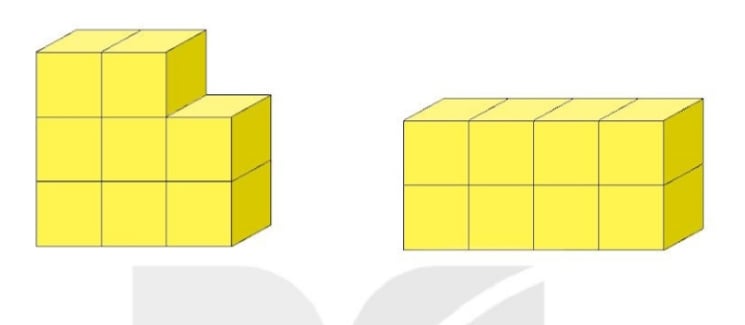 4. Từ 8 khối lập phương nhỏ như nhau, em hãy xếp thành một khối lập phương lớn
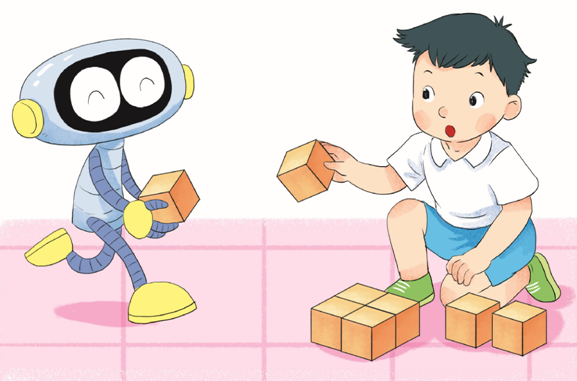 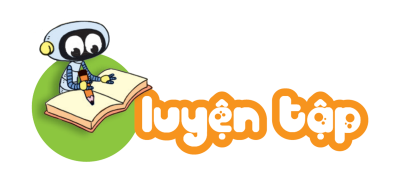 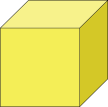 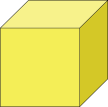 Chúng ta cùng xếp 8 khối lập phương nhỏ thành một khối lập phương lớn nhé.
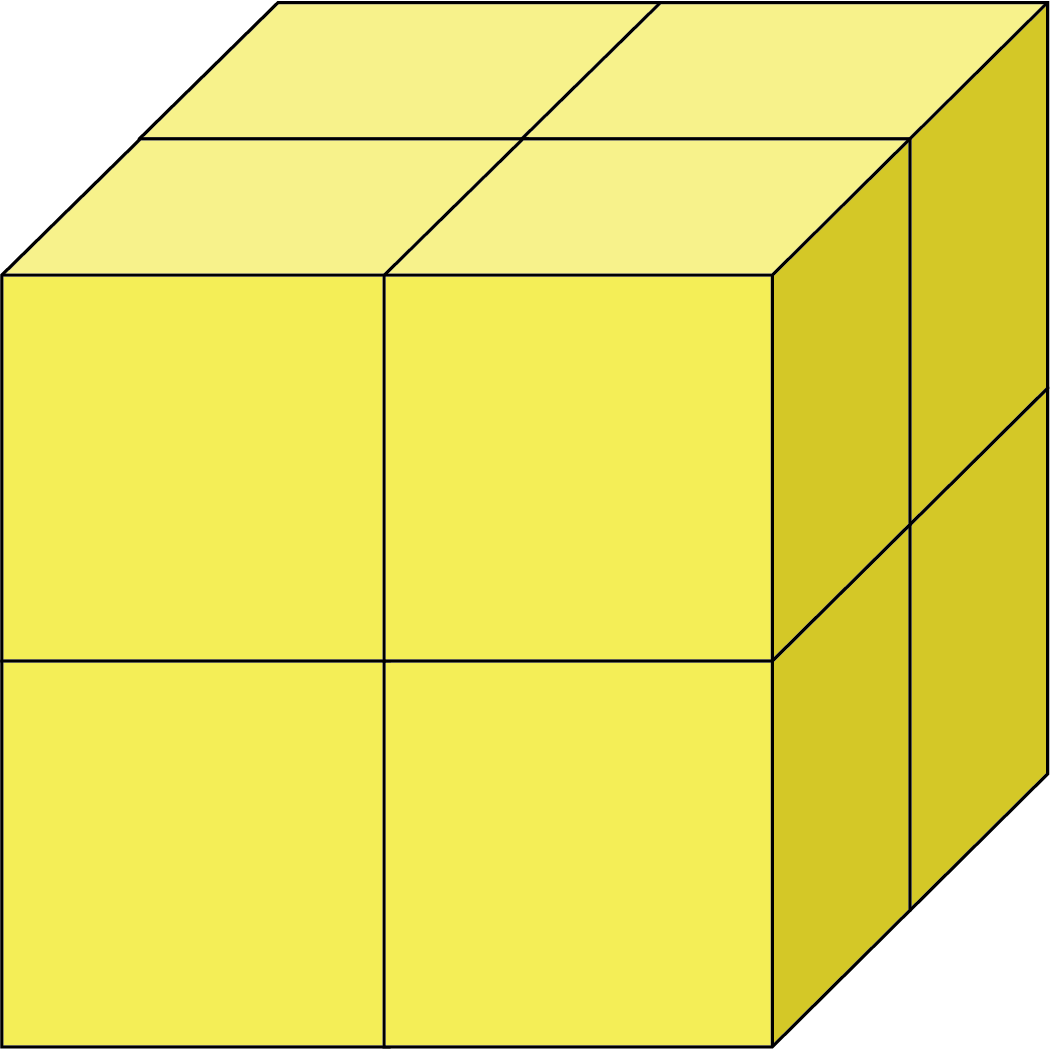 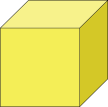 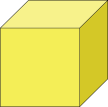 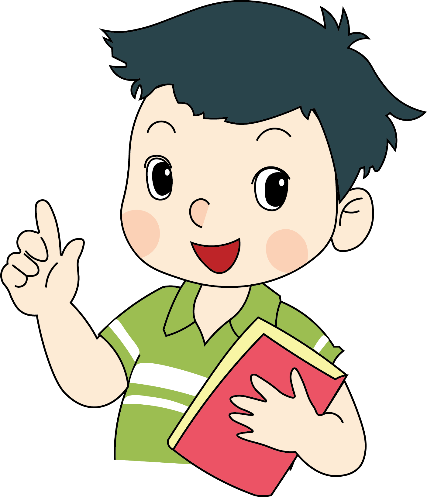 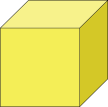 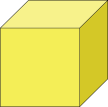 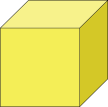 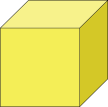